Využitie FPGA na bezpečnú komunikáciu medzi IoT zariadeniami.
MILAN CHRASTINA
Vedúci práce: DOC. RNDr. JOZEF JIRÁSEK, PHD.
Ústav Informatiky
Motivácia
Stále sa rozvíjajúci trh IoT zariadení

Využiť bezpečnú komunikáciu medzi IoT aj bez pripojenia na internet

Rýchla komunikácia medzi väčším množstvom IoT zariadení v reálnom čase.
FPGA
FPGA
Field Programmable Gate Array
Typ integrovaného logického obvodu
Obsahuje pole programovatelných logických obvodů
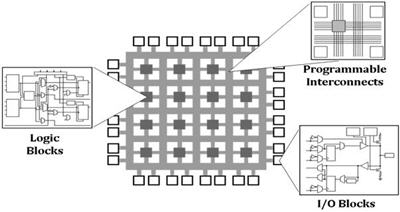 [Speaker Notes: Predstavuje preprogramovateľnú verziu hradlových polí]
Protokoly v IoT
Potreba odľahčených protokolov na komunikáciu ktoré na beh nevyžadujú množstvo zdrojov
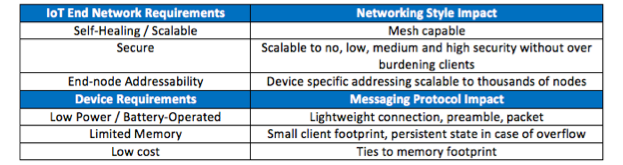 Ciele
Analyzovať požiadavky na bezpečnú komunikáciu medzi IoT zariadeniami a možnosti ich realizácie pomocou FPGA polí.

Navrhnúť bezpečné protokoly pre priamu komunikáciu medzi IoT zariadeniami aj bez pripájania do siete Internet

Implementovať rýchle bezpečné protokoly pre riadenie IoT zariadení v reálnom čase pomocou FPGA polí.
Zdroje
Ch. V. Raghavendran, G. Naga Satish, P. Suresh Varma: Internet of Things – A Big Challenge in getting the Right Protocol, IARJSET   International Advanced Research Journal in Science, Engineering and Technology, Vol. 4, Issue 7, July 2017, ISSN (Online) 2393-8021 ISSN (Print) 2394-1588
A. P. Johnson, R. S. Chakraborty, D. Mukhopadhyay, A PUF-Enabled Secure Architecture for FPGA-Based IoT Applications,IEEE Transactions on Multi-scale Computing Systems, Vol.1. No 2, 2015, ISSN: 2332-7766